Summer Holidays
FRENCH Curriculum Roadmap Year 7
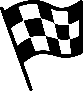 End of Unit Assessment
SUMMER TERM 2: Mon Temps Libre
SUMMER TERM 1: Mon Temps Libre
Talk about activities you do and how often, use the verb faire (to do), listen for cognates, use context to work out meaning, use aimer/adorer/detester and infinitive
Pronounce more key French sounds correctly, talk about seasons and weather, say which sports and game I play, use jouer a,
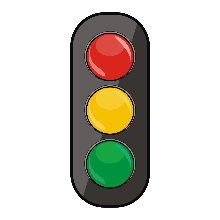 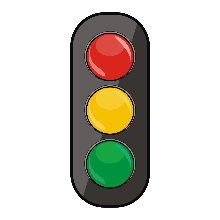 Half Term
Easter Holidays
End of Unit Assessment
SPRING TERM 1: En Classe
SPRING TERM 2: En Classe
Say what you wear to school, describe a photo, understand information about a French school, ask and answer questions using a quelle heure? Agree and disagree with people
Say and recognise colours, ask what the time is, talk about school subjects, use parce que to give reasons, use –er verbs to talk about likes and dislikes
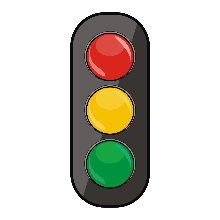 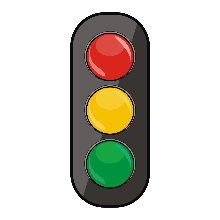 Half Term
End of Unit Assessment
Christmas Holidays
End of Unit Assessment
End of Unit Assessment
AUTUMN TERM 1: La Rentree
AUTUMN TERM 2: La Rentree
Give simple opinions, use the indefinite article, use the definite article. Likes and dislikes, use connectives, use the verb aimer (to like). Use qualifiers
To be able to pronounce key French sounds correctly, introduce myself, use numbers up to 31. Talk about family, age and use the verb avoir (to have)
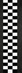 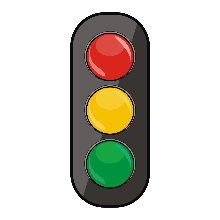 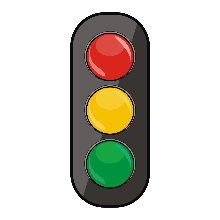 Half Term
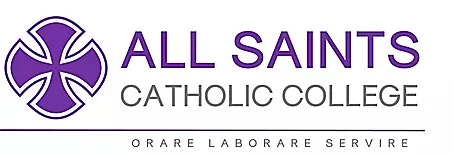 Summer Holidays
FRENCH Curriculum Roadmap Year 8
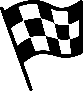 End of Year Exams
End of Unit Assessment
SUMMER TERM 2: En ville
SUMMER TERM 1: En ville
Half Term
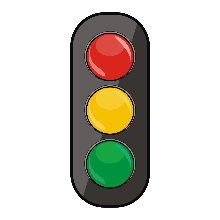 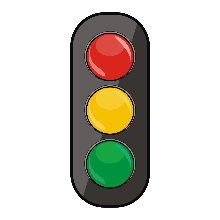 Easter Holidays
End of Unit Assessment
SPRING TERM 1: Ma famille
SPRING TERM 2: Ma famille
Discussion about pets, count up to 100. talk about family members, describe what people look like. Use the possessives ‘my’ and ‘your’ correctly. Describe where I live, use –er verbs with nous
Discuss breakfast routines use the partitive article, understand information about Bastille Day. Understand –er verbs with nous and ils/elles
Half Term
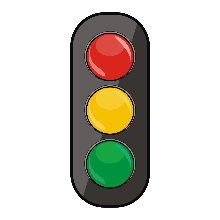 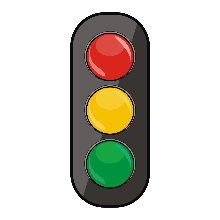 End of Unit Assessment
Christmas Holidays
End of Unit Assessment
End of Unit Assessment
AUTUMN TERM 2: Mon temps libre
AUTUMN TERM 1: Mon temps libre
Say what activities I do, say how often I do things, use the verb faire (to do). Use context to work out meaning. Say what you like doing on my mobile, use aimer/adorer/detester + infinitive
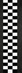 Pronounce more key French sounds correctly, talk about seasons and the weather, say which sports and games I play, say whether I am sporty, use jouer a
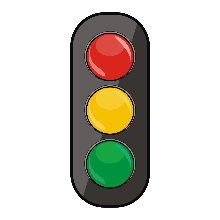 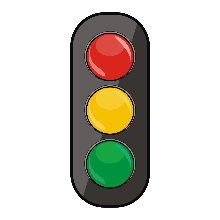 Half Term
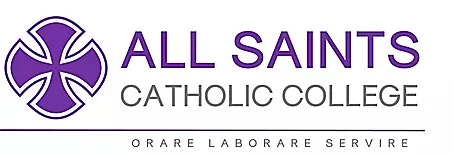 Summer Holidays
FRENCH Curriculum Roadmap Year 9
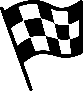 End of Year Exams
End of Unit Assessment
SUMMER TERM 2: Vive Les Vacances
SUMMER TERM 1: Vive Les Vacances
Say where I went, who with, form perfect tense of verbs that take etre. Understand accounts of holiday disasters. Use the present and perfect tenses together
Half Term
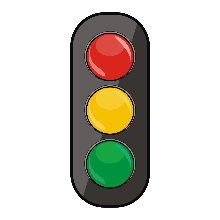 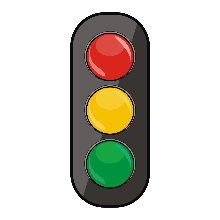 Describing a visit to a them park, using the perfect tense with irregular verbs
Easter Holidays
End of Unit Assessment
SPRING TERM 1: En Ville
SPRING TERM 2: En Ville
Half Term
Saying what you are going to do, understanding and using the near future, talking  about future plans and using two tenses together
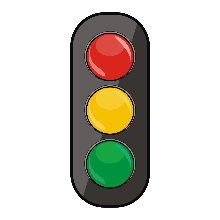 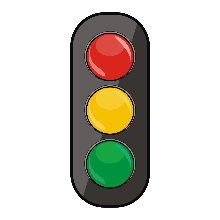 Talk about holidays, use avoir and etre verbs, say what you did in the holidays, form perfect tense of regular –er verbs
End of Unit Assessment
Christmas Holidays
End of Unit Assessment
End of Unit Assessment
AUTUMN TERM 2: En ville
AUTUMN TERM 1: En ville
Using the verb vouloir, Ordering snacks in a café, understanding the difference between tu and vous
Talk about places in town, understanding prices, say where you go at the weekend, using the verb aller, inviting someone out
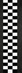 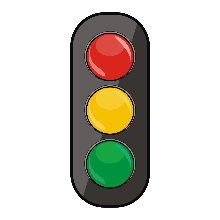 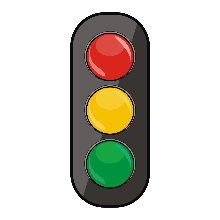 Half Term
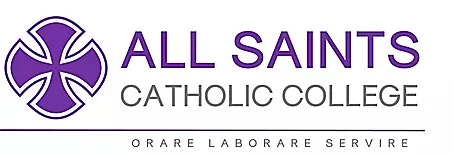